Historie
Počátek novověku:

1. PÁD CAŘIHRADU do rukou Turků (1453) znamená konec byzantské říše,
2. OBJEVENÍ AMERIKY Kryštofem Kolumbem (1492),
3. GUTENBERGŮV VYNÁLEZ KNIHTISKU (okolo 1440).
VICTOR HUGO označil vynález knihtisku za jednu z největších událostí dějin.
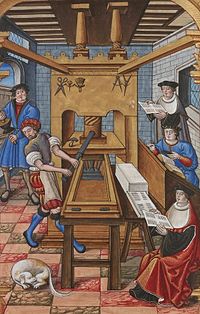 Předchůdci knihtisku
Tisk z výšky  - nejstarší technika. Obarví se tisknou jen vystupující body, do prohlubní se barva nedostane.
Nejstarší pomůcky tisku z výšky - pečetítka a razítka v oblasti Mezopotámie.
V Číně tisk z výšky (dřevoryt) od 3. století př. n. l. Později se objevila výroba papíru (nutný předpoklad)
Korejci vynalezli trvanlivější písmena řezaná do mosazi, kterými  vytiskli v roce 1234 sbírku zákonů – nejstarší kniha.
Středověk – opisování knih
Kolik času zhruba trvalo písaři ve středověkém skriptoriu než opsal Bibli?
Čím se psalo?
Co se dělo s textem pak?
Jak velkou cenu  měla opsaná kniha?
Vynález knihtisku
O prvenství se hlásilo několik uchazečů (v Holandu Coster, Francouzi to přisuzovali pražskému rodáku Waldvogelovi)

Za vynálezce je ale považován Johannes Gutenberg
Johannes Gutenberg
* okolo 1397 v Mohuči
Vyučil se zlatníkem
Štrasburk - od roku 1438 pokusy s knihtiskem – vydal tisk nevelkého rozsahu Sybilina proroctví
Vynález nejdříve tajil – obavy před inkvizicí a konkurencí (učni zavázáni mlčením)
Později návrat do Mohuče, zdokonalení vynálezu
Vydal nejznámější dílo – Latinská bible
Pečlivé provedené dílo
asi 150 exemplářů na papíru a 35 výtisků na pergamenu. Dodnes zachováno 47 exemplářů z toho  12 na pergamenu.
První kniha, která byla vytištěna pomocí tiskařského stroje
Knihtisk
Před Gutenbergem – blokový tisk – deskotisk – celá stránka (písmo i obraz) se odlila, vyřezala ze dřeva, pak celá vytiskla
Nákladné a pracné – tiskly se hlavně svaté obrázky….

G. vynález -  inspirace svými předchůdci, snaha o mechanizaci
Princip vynálezu knihtisku – dílčí objevy:
Existence LITER, jejich možnost rozmetání (přeskupení), nového užití.  
 Výroba liter si vyžádala sestrojení LICÍHO STROJKU 
LITEŘINA – či písmovina - slitina používaná v písmolijectví  - slitina musela mít nízkou tavicí teplotu, aby se nepoškodil licí strojek ani matrice 
KONSTRUKCE TISKAŘSKÉHO LISU, který vyvinul dostatečný tlak. 
TISKAŘSKÁ BARVA vhodné kvality - základní složkou byly saze a fermež (pojivo)
LITERA
Zde vidíme tzv. ligaturu – spojnici písmen
PATRICE A MATRICE
Písmorytec nejprve vyryl zrcadlově obrácený obraz písmene – patrici, která byla následně použita jako razidlo. Otiskem do měkčího kovu vznikla forma – matrice. Matrice se vložila do licího strojku a zalila roztavenou liteřinou.
Z jednotlivých liter je sestavena stránka….
Jak vypadala středověká tiskárna.. https://slideplayer.cz/slide/2481363/
Středověký lis
Šíření knihtisku po Evropě
Šíření velkou rychlostí – 1. období dějin tištěné knihy – tzv. prvotisky čili inkubálie – všechny tisky vytisklé do roku 1500

Význam: 
rozšíření písemné kultury mezi širší vrstvy obyvatelstva, knihy více dostupnější, masová produkce
K zásadním změnám dochází postupně až v 16. století, k technické změně až ve století 19.

V druhé polovině 16. století se v nákladnějších dílech začíná prosazovat technika mědiryt – nejstarší technika tisku z hloubky
V Českých zemích populární dřevořez
https://www.encyklopedieknihy.cz/index.php/D%C5%99evo%C5%99ez